RAPID INITIATION OF ANTIRETROVIRAL THERAPY IN AN HIV CLINIC-“Implementation Strategy ”.
DR. Lucy Ogechi Efobi, DNP, APN, AAHIVS
American Academy of HIV Medicine- Specialist 
Adjunct Clinical Instructor -Rutgers School of Nursing
LEARNING OBJECTIVES
*IAS 2020 guideline for initiating Antiretroviral Therapy (ART) 
* Steps to implement Rapid ART in an HIV Clinic.
*Experts Recommendations



Antiretroviral Drugs for Treatment and Prevention of HIV Infection in Adults
2020 Recommendations of the International Antiviral Society–USA Panel
Disclosure
No disclosures-
TERMS-
*Rapid Stat ART- refers to initiation of ART as soon as possible (within 7 days) after HIV diagnosis.

*Immediate ART OR Same day  ART can be used interchangeably- both refers to as starting ART on the day of diagnosis or immediately after diagnosis or at the first clinic visit after diagnosis.



*Rapid Stat ART would be more practical compare to immediate or same day ART initiation*
Success of Antiviral Therapy Initiation
*Increase in survival - leading to PLWHIV living a near-normal lifespan.
*Viremia control
*Increase number of PLWHIV of over age 50.
*Increase CD4 count - healthy immune system.
*Reduction in HIV - associated morbidity
*Prolonged duration of survival.
*Prevent HIV transmission - U=U
Implementing Rapid Stat ART- Policies and Procedure in an HIV Clinic- considerations
PATIENT CONSIDERATIONS
Concomitant medications
Comorbidities and coinfections (especially in older patients)
Prior side effects
Baseline resistance
Inconsistent access to medication
Access/coverage
Adherence potential today and over the course of the patient's lifetime
TREATMENT CONSIDERATIONS
Virologic efficacy
Barrier to resistance
Potential short- or long-term side effects
Pill size/burden
Dosing frequency
Drug-drug interactions and potential short- or long-term toxicities
Convenience
Food effects
Ability to use regardless of baseline viral load and CD4 count
Rapid Stat ART Eligibility - IAS
WHO IS ELIGIBLE 


NO previously treated HIV &
●       Two positive HIV rapid tests -or-
●       Positive 4th gen HIV test by blood -or-
●       Detectable HIV RNA “viral load” -and-
●       > 18 years of age
●       Medically & psychologically stable
●       Substance use is NOT a contraindication to Rapid stat ART
 
(Those previously on PrEP are okay to start  on rapid ART, if concerns around resistance to PrEP, consider combo regimens)
WHO IS NOT ELIGIBLE

●       Previously treated HIV
●       Known kidney failure
●       Confirmed pregnancy 
●       Appears medically or psychologically unstable: specifically signs of TB or cryptococcal meningitis. Rapid ART should be delayed in any person with signs or symptoms suggestive of meningitis, including headache, nausea or vomiting, light sensitivity, and changes in mental status (clinical discretion). 
●       Less than 18 yrs of age.
[Speaker Notes: IAS- International Antiviral Society]
34 years old MSM presence to the clinic for rapid HIV test
Negative Rapid Stat HIV antibody test
Positive Rapid HIV Stat antibody test
Positive Rapid Stat HIV antibody test
Met all eligibility, however, client is not ready
PEP or PrEP; if recommended
Met all eligibility, however have kidney concerns.
Met all eligibility
Complete lab; RTC post lab
Complete lab; RTC post lab.
Initiate Rapid ART using recommended regimen
Follow up, evaluate, follow up; until client is ready.
Evaluate and Start
Model of Care Delivery- Eligibility
RAPID ART CARE DELIVERY METHODS.
DELIVERY METHODS
 • ART starter pack (Clinic Provider and Clinic Nurse)

• Counseling (Clinic team and CHW)

 • Discussion (Clinic Provider)

• Risk-reduction plan (Clinic team and CHW)

 • Same-day appointments (Clinic Nurse and MCM)

*Insurance/ Ryan White / ADDP Application (MCM)

 • Transportation (Clinic Secretary)
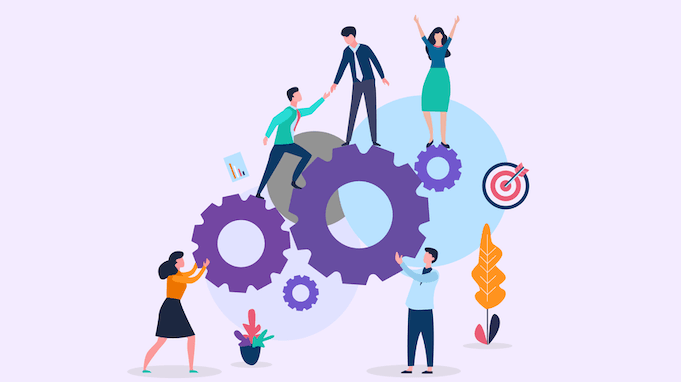 LAB REQUIREMENT.
●       HIV-1/2 antigen/antibody assay (if not already done)
●       HIV quantitative viral load
●       Baseline HIV genotypic resistance profile (PR-RT resistance and integrase resistance)
●       Baseline CD4 cell count
HLA-B*5701
●       Testing for hepatitis A, B, and C viruses
●       Comprehensive metabolic panel (creatinine clearance, hepatic profile)
●       Sexually transmitted infection screening: urine, pharyngeal, and/or rectal + syphilis screening
●       Urinalysis
Pregnancy test for individuals of childbearing potential.
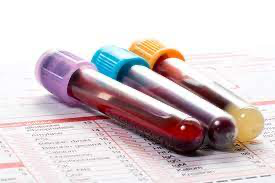 Limitations
* Patient readiness
* Insurance ????
* Housing
*Unemployment
* Food
*Other health conditions
Case study 1
A 26 years old MSM walked into your clinic for HIV testing. Patient report exposure to HIV with new  sexual partner. Denies any medical condition, however report treatment of syphilis a year before. Denies any allergies. No history of current medication. HIV rapid stat in the office was positive. Staff brought in patient to you for rapid stat or immediate ART. 
What would  you do? 
Patient Readiness including Mental health, Psychological/ psychosocial health, Support system etc)
Others.
START OR NO START
Case study 2
36 years old female arrived at your clinic for HIV testing. Patient report she is a sex walker, howeve, shared a needle with an HIV positive person a day before. Patient has a negative HIV result done a week ago from another HIV clinic. She is requesting HIV treatment because she is very certain about her current exposure. Her rapid stat test result was negative. 

What would you do?

*Classic candidate for PEP and then PrEP.
*Pregnancy test
*Lab work
START OR NOT START
Case study 3
48 years old AAM referred to your clinic for rapid stat HIV treatment by the CHW. Patient  tested positive for HIV at the mobile unit a day before. According to report, Patient denies any medical conditions, no report of previous medication including PrEP. Patient denies allergies.  
However, upon medical interview with the Provider, Patient report he was told by his medical provider that he had a kidney condition 2 years ago, although he stopped following with the provider and he is also unknown of the diagnosis. 

What would you do?
START OR NO START
Clinic Staff Roles
●       Insurance:
○       Confirm medical insurance status
■       Uninsured → use starter packs/ samples + complete ADDP application.
■       Insured → Contact pharmacy to begin expedited prior authorization, or provide “starter pack” if available 
●       Additional Needs
If needed, refer to mental health, social work, HIV patient navigation, community case workers, substance use treatment, syringe exchange referral, etc.
Once Rapid ART initiated:
●       IF rapid ART provider is not managing long-term follow up, schedule with new provider before Rapid ART prescription runs out (recommend 7 days)
○       Scheduled before pt leaves clinic during Rapid ART initiation
■       Visit can be in-person or TeleMedicine
●       48 hr check in by nursing, patient navigator, social worker, etc
○       Side Effects?
○       Psycho-social support needed?
○       Clarify any questions about Rapid ART/HIV
Adherence Supporting Strategies.




By
The Provider
Clinic Nurse
MCM
CHW
FOLLOW UP!!!
 * Contact patient within 24 to 48 hours by phone or other preferred method.
* Assess medication tolerance and adherence

* If feasible schedule in-person visit with medical care provider within 7 days.

*Reinforce adherence.

* Follow-up every 2 weeks until virological suppressed, and then monthly for 2 months and then every 3 months.

*Adjust ART /Change or adjust initial ART regime based on initial lab results and resistance testing
Care Continuum
1.     Complete lab every 3 Months (4 labs in a year) if CD4 < 200, detectable viral load and abnormal lab results.

2.     In-office consultation every 3 Months (4 visits in a year) if CD4 < 200, detectable viral load and abnormal lab results.

3.     Complete lab every 6 Months (2 labs in a year) if CD4 >200, undetectable viral load and normal lab results.

4.     In-office or Telehealth visit every 4 months (3 visits in a year) - if CD4> 200, undetectable viral load and normal lab results.
Recommendations
-Promote Team effort in the clinic setting
-Staff Education
-Patient Education
-Encourage Partner testing and treatment especially in the presence of STI exposures.
-Encourage Adherence 
-Promote the term -U=U
References
Boyd MA, Boffito M, Castagna A, Estrada V. Rapid initiation of antiretroviral therapy at HIV diagnosis: definition, process, knowledge gaps. HIV Med. 2019 Mar;20 Suppl 1:3-11. doi: 10.1111/hiv.12708. PMID: 30724450.
 
Centers for Disease Control and Prevention (CDC). Data to Care: Using HIV Surveillance Data to Support the HIV Care Continuum.
 
Clinical guidelines. February, 2021. Retrieved from HIV/AIDS Treatment Guidelines Clinical Info.
 
García-Deltoro M. Rapid Initiation of Antiretroviral Therapy after HIV Diagnosis. AIDS Rev. 2019;21(2):55-64. doi: 10.24875/AIDSRev.M19000027. PMID: 31332395.
 
Guidelines for the use of Antiretroviral Agents in Adults and Adolescents Living with HIV. February, 2021. Retrieved from HHS Adults and Adolescents Antiretroviral Guidelines Panel Recommendation for the Long-Acting Injectable Antiretroviral Regimen of Cabotegravir and Rilpivirine | Adult and Adolescent ARV | Clinical Info (hiv.gov)
 
Mateo-Urdiales A, Johnson S, Smith R, Nachega JB, Eshun-Wilson I. Rapid initiation of antiretroviral therapy for people living with HIV. Cochrane Database Syst Rev. 2019 Jun 17;6(6):CD012962. doi: 10.1002/14651858.CD012962.pub2. PMID: 31206168; PMCID: PMC6575156.
 
Panel on Antiretroviral Guidelines for Adults and Adolescents. Guidelines for the use of antiretroviral agents in HIV-1-infected adults and adolescents. Department of Health and Human Services. U.S. Department of Health and Human Services. Available at https://aidsinfo.nih.gov/guidelines/html/1/adult-and-adolescent-arv/0. December 18, 2019.
 
World Health Organization (WHO). HIV/AIDS. World Health Organization (WHO). Available at https://www.who.int/health-topics/hiv-aids/#tab=tab_1.